Banka ve Mali Kuruluşlar:giriş
Giriş
Finansal sistem: 

Finansal sistem, tasarruf sahipleri ile fona ihtiyaç duyanları bir araya getiren sistemdir. 

Fonların tasarruf sahiplerinden fona ihtiyaç duyanlara aktarılmasını sağlayan sistemdir.
Giriş
Finansal sistem, 
finansal piyasalar,
finansal aracılar,
 bu faaliyetlerin gerçekleşmesini sağlayan idari ve hukuki kurallar bütünüdür.
Giriş
Fon sahipleri 
Hanehalkı
Firma
Devlet
Yabancılar
Fona ihtiyaç duyanlar
Hanehalkı
Firma
Devlet
Yabancılar
Giriş
Finansal Aracılar
Fonlar
Fonlar
Hanehalkı
Firma
Devlet 
Yabancılar
Hanehalkı
Firma
Devlet
Yabancılar
Finansal Piyasalar
Giriş
Para:
«Mal ve hizmetlerin satın alınması için kullanılan araç para olarak tanımlanır.»

Paranın Fonksiyonları:
Değişim aracı
Hesap birimi
Değer saklama aracı
Giriş
Tarihsel Gelişimi Çerçevesinde Para:
Trampa
Altın-gümüş; mal para
Altın ve gümüşe çevrilebilen kağıt para
İşlem sayısı     fiat para
Bankacılık sistemindeki gelişmeler        çek/ödeme araçları
Elektronik ödemeler          elektronik para
Bitcoin ve Bitcoin’e İlişkin Tartışmalar
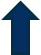